ПРАКСA РЕПУБЛИЧКЕ КОМИСИЈЕ
ЗА ЗАШТИТУ ПРАВА	     
						

Jaсмина Миленковић
Члан Републичке комисије за заштиту права


Златибор, јули 2016. године.
Активна легитимација у поступку
Захтев за заштиту права може да поднесе понуђач, подносилац пријаве, кандидат, односно заинтересовано лице, које има интерес за доделу уговора, односно оквирног споразума у конкретном поступку јавне набавке, и који је претрпео или би могао да претрпи штету због поступања наручиоца противно одредбама овог закона;

Пре истека рока за подношење понуда активну легитимацију има свако лице (правно или физичко)
2
Aктивна легитимација
Након окончане стручне оцене понуда активну легитимацију има само онај понуђач/подносилац пријаве чија је понуда неспорно прихватљива;
Сваки понуђач који је оцењен као неприхватљив мораће у поступку заштите прво успешно да оспори такву оцену своје понуде, односно мораће да докаже своју прихватљивост (у склопу које су могуће опције и благовремене понуде, и одговарајуће понуде, и понуде са битним недостатком, односно понуде којом се не ограничава нити условљава право наручиоца);
3
Активна легитимација у поступку
Уколико је подносилац захтева трећерангирани, четврторангирани или још лошије пласиран у стручној оцени (поред могуће ситуације која је управо описана, а то је да је оцењен као неприхватљив, те да пре свега успешно оспори овакву оцену), исти би за поседовање активне легитимације морао успешно да оспори резултате стручне оцене понуда, те да је последица успеха у тим наводима елиминација испред њега рангираних понуђача као неприхватљивих, или другачија примена представљене методологије оцењивања која би његову понуду довела на место у рангирању које је испред њих (те да он буде прворaнгирани) а остале понуде иза њега;
4
Активна легитимација у поступку
Због везивања интереса за доделу уговора у конкретном поступку јавне набавке, не може последица усвајања навода захтева бити у непостојању прихватљивих понуда, што би за последицу имало могућност за подносиоца захтева да добије посао у неком наредном поступку;
Изузетак: уколико је понуда подносиоца захтева оцењена као неприхватљива (у заштити права се испостави да је правилна таква оцена), постоји активна легитимација уколико се указује да је понуда изабраног из истих разлога морала бити оцењена као неприхватљива, начело једнакости (решење РК бр 4-00-2862/2015, 388/2016)
5
Активна легитимација у поступку
Неприхватљива понуда због процењене вредности јавне набавке – за постојање активне легитимације обратити пажњу на одредбу члана 107. став 4. ЗЈН (наручилац може доделити уговор понуђачу чија понуда садржи понуђену цену већу од процењене вредности јавне набавке ако није већа од упоредиве тржишне цене и ако су понуђене цене у свим одговарајућим понудама веће од процењене вредности понуде)
РК засада у пракси није одлучивала применом одредбе члана 157. став 2. ЗЈН, поступала у случају подношења захтева за заштиту права од стране лица која немају активну легитимацију
6
Рокови и начин подношења захтева за заштиту права (чл. 149. ЗЈН)
Додат је нов став (149. став 4.) који гласи:
Захтев за заштиту права којим се оспоравају радње које наручилац предузме пре истека рока за подношење понуда, а након истека рока из става 3. овог члана, сматраће се благовременим уколико је поднет најкасније до истека рока за подношење понуда
Овом захтеву не мора претходити претходно упозорење!!!
Одредбу става 4. за благовременост захтева за заштиту права користити само ако је неспорно било незаконитог поступања наручиоца унутар рока од 7/3 дана пре истека рока за подношење понуда (не може се услед давања одговора на захтев за појашњење конк. док у оквиру овог рока, утврдити благовременост поднетих захтева за заштиту права)
7
Рокови и начин подношења захтева за заштиту права (чл. 149. ЗЈН)
Уколико је било незаконитог поступања осмог дана пре истека рока за подношење понуда (било измена конк док, није продужен рок, или је исти непримерен) за благовремено подношење захтева за заштиту права исти треба да буде поднет у смислу члана 149. став 3. ЗЈН, 
У јавним набавкама мале вредности уколико је било измена конк док четири дана пре истека рока за подношење понуда (без продужетка рока за подношење понуда) за благовременост захтева за заштиту права релевантна одредба члана 149. став 3. ЗЈН
8
Однос претходног упозорења и захтева за заштиту права
Одредбом члана 149. став 3. ЗЈН прописано да захтеву за заштиту права којим се оспорава конкурсна документација, позив или врста поступка мора да претходи указивање на „евентуалне недостатке и неправилности, а да их наручилац није отклонио“ 
да ли претходно упозорење мора да има посебну форму (то јест посебан наслов, и да буде у оквиру посебног поднеска неовисно од захтева за додатним појашњењем, да би наручилац правилно поступао водећи посебно рачуна о роковима, тј о потреби свог хитног реаговања, имајући у виду -7 и -3 дана рок за подношење ззп), није неопходно
Да ли претходно упозорење може поставити један понуђач, а други изјавити захтев за заштиту права
9
Однос претходног упозорења и захтева за заштиту права
Одредбом члана 149. став 3. ЗЈН је неусклађена са одредбом члана 63. ЗЈН, но за благовременост подношења захтева за заштиту права, релевантна је одредба члана 149. ЗЈН
ЗЈН не регулише процедуру везано за „претходно упозорење“ (колико да претходи подношењу захтева за заштиту права, нити у ком року наручилац треба да по њему поступа)
Оно јесте предуслов за подношење захтева за заштиту права, тенденција је да се ова обавеза понуђача „флексибилно тумачи“ (у погледу његовог временског и садржинског односа са захтевом за заштиту права)
10
Однос претходног упозорења и захтева за заштиту права
ако је на неке повреде било раније упозорено у претходном упозорењу, а на неке није, одбациће се као (садржински закаснеле) наводи ЗЗП у делу где није било ранијег упозорења 
садржинска веза претходног упозорења и ззп, треба да буде у истим наводима, али се у ззп могу појавити и нови разлози за указани навод (суштина би требала да је на наводу нпр. не ваља услов о финансијском капацитету без обзира на појединачне разлоге на којима заснива такав став, па би што се разлога тиче могао и нове који се односе под већ указану повреду, али не би могао да оспори сада услов о кадровском капацитету ако то није урадио)
11
ДЕЈСТВО ЗАХТЕВА ЗА ЗАШТИТУ ПРАВА
Поднети захтев ЗАДРЖАВА све даље активности наручиоца у 
поступку јавне набавке.
Поднети захтев НЕ ЗАДРЖАВА све даље активности наручиоца у 
поступку јавне набавке (у складу са одредбама члана 150. ЗЈН).
У случају поднетог захтева за заштиту права наручилац НЕ МОЖЕ ДОНЕТИ ОДЛУКУ о додели уговора, одлуку о закључењу оквирног споразума, одлуку о признавању квалификације и одлуку о обустави поступка, НИТИ може ЗАКЉУЧИТИ УГОВОР о јавној набавци пре доношења одлуке о поднетом захтеву за заштиту права, осим у случају преговарачког поступка из члана 36. ст. 1. тач. 3) ЗЈН.
Одговорно лице наручиоца може донети одлуку да наручилац предузме наведене активности пре доношења одлуке о поднетом захтеву за заштиту права, када би задржавање активности наручиоца у поступку јавне набавке, односно у извршењу уговора о јавној набавци проузроковало велике тешкоће у раду или пословању наручиоца које су несразмерне вредности јавне набавке, а која мора бити образложена.
Наручилац може да одлучи да заустави даље активности у случају подношења захтева за заштиту права, при чему је дужан да у обавештењу о поднетом захтеву за заштиту права наведе да зауставља даље активности у поступку јавне набавке.
12
Уочене неправилности наручиоца везане за чл. 150. ЗЈН
Мора постојати посебна одлука одговорног лица наручиоца о наставку активности по члану 150. став 2. ЗЈН, која мора бити образложена (одлука се доставља Републичкој комисији, и објављује на Порталу јавних набавки и интернет страници наручиоца)
Већина наручиоца не доноси посебну одлуку из члана 150. став 2. ЗЈН, већ само у одлуци о додели констатује да су наставили активности уз позив на ову норму
У обавештењу које се објављује на Порталу о поднетом ззп, наручилац ништа не констатује о оваквом поступању по члану 150. став 2. ЗЈН, већ само ако се заустављају даље активности
13
Поступање по захтеву
У случају да наручилац достави РК одговор у коме се изјашњава на све наводе ззп и комплетну документацију поступка, о чему писмено у року од 3 дана од дана достављања захтева РК обавештава подносиоца захтева
Одредба чл. 155. странке у поступку могу предложити да се одржи усмена расправа ако сложеност чињеничне или правне ситуације то захтева;
РК примењује одредбу члана 156. став 5. ЗЈН ако захтев за заштиту права је делимично усвојен, РК одлучује да ли ће свака странка сносити своје трошкове или ће трошкови бити подељени сразмерно усвојеном ззп – код јн обликоване по партијама
14
Поступање наручиоца по захтевима за заштиту права
Члан 151. став 2.
Иако избачена одредба која је као обавезу наручиоца прописивала да позове подносиоца захтева на уређење захтева, Републичка комисија заузела став да су наручиоци у обавези да позову подносиоца захтева да уреде захтев, тј да га употпуне, сходном применом ЗУП-а 
Примерен рок за допуну : 2 дана
Закључак наручиоца оспорава се подношењем жалбе у року у 3 дана од када је достављен, може се користити препоручена пошиљка приликом изјављивања жалбе
Пожељно је да наручиоци након закључка провере код Републичке комисије да ли је иста примила жалбу
15
Електронска комуникација
Републичка комисија обавештава сва лица која јесу или би могла да буду странке у поступцима заштите права, као и у другим поступцима из њене надлежности да једини релевантан начин за обраћање овом органу представља слање поднесака у виду поштанских пошиљки упућених на званичну пријемну адресу која гласи ул. Немањина бр. 22-26, Београд или њихова предаја на званичну пријемну писарницу овог органа која се налази на поменутој адреси.
Из наведеног разлога, поднесци примљени путем електронске поште нису релевантни за поступање у поступцима заштите права, као и у другим поступцима из надлежности Републичке комисије.
У вези са тим, Републичка комисија посебно указује и појашњава да се одредбе члана 20. ЗЈН (које највероватније представљају разлог због којег се појавила пракса одређеног броја странака да се овом органу обраћају тако што своје поднеске упућују путем електронске поште), не односе на поступке заштите права када се исти воде пред Републичком комисијом.
16
ДОДАТНИ УСЛОВИ ЗА УЧЕШЋЕ У ПОСТУПКУ
Финансијски капацитет
Минимални годишњи приход који се тражи од понуђача не сме бити већи од двоструке процењене вредности јавне набавке, осим у изузетним случајевима када је то неопходно због посебних ризика повезаних са предметом јавне набавке.
17
ИЗЈАВА КАО ДОКАЗИВАЊЕ ИСПУЊЕНОСТИ УСЛОВА
јавна набавке мале вредности
 преговарачки поступак  због хитности 
 преговарачки поступак са одређеним понуђачем због техничких односно уметничких разлога
Код оба случаја преговарачког поступка изјава могућа само када је процењена вредност мања од  горњег лимира ЈН мале вредности.
Наручилац може одредити у конкурсној документацији да се испуњеност свих или појединих услова, осим услова из члана 75. став 1. тачка 5) ЗЈН, доказује достављањем изјаве којом понуђач под пуном материјалном и кривичном одговорношћу потврђује да испуњава услове.
У том случају, наручилац је пре доношења одлуке о додели уговора дужан да од понуђача чија је понуда оцењена као најповољнија затражи да достави копију захтеваних доказа о испуњености услова, а може и да затражи на увид оригинал или оверену копију свих или појединих доказа, а доказе може да затражи и од осталих понуђача.
Наручилац није дужан да поступи на овај начин у случају поступка јавне набавке мале вредности и преговарачког поступка из члана 36. став 1. тач. 2) и 3) ЗЈН процењене вредности испод 5.000.000 динара.
Наручилац није дужан да од понуђача затражи достављање свих или појединих доказа уколико за истог понуђача поседује одговарајуће доказе из других поступака јавних набавки код тог наручиоца.
18
Услови за учешће – проблеми везани за дозволу важећег органа
Кад је спорно да ли је решењем АЛИМС-а обухваћен управо понуђен модел мс, или да ли се поједине компоненте мс морају посебно регистровати – обратити се АЛИМС-у за појашњење (решење РК бр. 1498/2014, наручилац КЦ Србије, решење РК бр. 2637/2014 Универзитетска дечија клиника), 
Пре покретања јн прибавити мишљење АЛИМС-а да ли конкретна опрема представља медицинско средство (решење РК бр. 2829/2015 КБЦ Земун набавља медицинску опрему за службу трансфузије, подна центрифуга за кесе за крв, прибавити мишљење АЛИМС-а да ли је то медицинско средство (зависи од намене центрифуге)) 
Код конзорцијске понуде дозвола мора бити издата оном члану конзорцијума за кога је конзорцијским уговором прецизирано да ће радити део посла за који треба дозвола (2718/15, неприхватљивост изабраног јер нема дозволу за сервисирање опреме за дојаву пожара онај учесник конзорцијума за кога је споразумом наведено да ће радити сервисирање)
Додатни услови за учешће – финансијски капацитет
Решење бр. 4-00-544/2016 (достављен доказ додатног услова није у складу са конкурсном-потврда НБС о ликвидности не обухвата захтевани период, наручилац није правилно упутио да је наведени податак јавно доступан, накнадном провером утврђено да овај услов испуњава – претрага података НБС)
 
Услов да понуђач није пословао са нето губитком или пословним губитком, наручилац није знао да оправда захтев за нето губитком (453/2016, Апотеке Београд)
Додатни услови за учешће –пословни капацитет
Тражен ИСО стандард достављен на име учесника конзорцијума, који није носилац конзорцијума, прихватљиво када кд није имала посебан захтев у том смислу, достављени ИСО стандард не мора се односити на предмет јавне набавке, уколико исто није тражено конкурсном документацијом (решење бр. 587/2014), 

ЗЛМС и Правилником о начину уписа мс у Регистар мс предвиђено да носилац уписа мс истовремено има и статус овлашћеног представника, (захтев за упис у регистар  АЛИМС подноси или произвођач мс који има дозволу за производњу или овлашћени представник, решење 4-00-2939/2015)
Додатни услови за учешће – кадровски капацитет
Неоправдан захтев кадр капацитета да предметне услуге обављају искључиво она лица која су приказана као кадровски капацитет у моменту када се подноси понуда
Став РК: свако лице има слободу да по сопственој одлуци промени послодавца или да престане да обавља одређени посао из било ког разлога, а послодавац не може да сноси одговорност за то (Решење 1179/2015, ДЗ Визим), 
Неоправдани захтев да у радном односу понуђач има докторе наука, ако из техничких спецификација предметне јн не произилази да је то потребно (наручилац указује да је желео стручњаке који могу брже да дају боље дијагнозе, у последњих пар година имао доста запослених који су оболели од рака, хтео да запослени имају помоћ у превенцији, став РК: није предвиђено вршење онколошких прегледа и дијагностике, нити „образовање запослених“ нити „помоћ у превенцији (решење 1179/2015)
Додатни услови за учешће – кадровски капацитет
Наручилац нема основ да одбије понуду понуђача који ангажује лице по основу уговора о допунском раду уз образложење да он не може предметни посао обављати пуно радно време све док то као захтев није одредио конкурсном документацијом (4-00-418/2016)
Наручилац нема основ да оцену неприхватљивости заснује на чињеници да приложени уговори о раду за лице из кадровског капацитета истичу пре очекиваног периода реализације/завршетка предметног посла 
Наручилац нема основа да као неприхватљиву оцени понуду понуђача који није приложио захтеване и М обрасце и уговоре о раду, већ само М обрасце (пошто је предуслов за М обрасце да постоји уговор о раду)
Техничке спецификације – проблеми са одредбом „или одговарајуће“
718/2015 Општа болница Панчево, набавка хируршког материјала, оспорена партија Lactomer 9 или еквивалент
Подносилац захтева нуди Poliglactin 910 хируршки конац, и доставља мишљење АЛИМС-а из 2011. године да су Poliglactin 910 и Lactomer 9 добра истог састава, те да се на тај начин доказује да понуда на суштински једнак начин испуњава услове из спецификације, 
4-00-1954/2014 околност што је у понуди за једно понуђено добро наведена два различита произвођача, пошто је понудио једну цену то не значи да је реч о понуди са варијантама (очигледно да су им највећим делом техничке карактеристике исте, у складу са минималним захтевима кд),
Ауторизације / овлашћења произвођача
Када се траже ауторизације произвођача неприхватљиво је да изјаве дају њихови дилери, генерални заступници (решење 2921/15)
решење 2359/15 у отвореном поступку приказан технички капацитет (заштитна одећа без атеста) и кадровски капацитет у оквиру којег за једног радника није приложен М образац, у преговарачком поступку као допуну понуде доставља атест и М образац, али за опрему коју накнадно прибавља и за запосленог кога накнадно запошљава, нема основа да се утврди неприхватљивост; 
Решење 172/2016 Универзитетска дечија клиника, тражи се и сертификат да су два сервисера обучена за сервисирање и овлашћење/ауторизација за сервисирање од произвођача Drager, за такву ауторизацију мора постојати јаче образложење од „гаранција квалитета услуге“ поготово када њу може прибавити само један понуђач
Битни недостаци понуде
Пропусти у начину попуњавања менице/меничног овлашћења, тражи се од банке да се изјасни о наплативости,
627/2015 КЦ Србије, околност што менично овлашћење није попуњено (није наведен износ до кога наручилац може да реализује меницу), не може да резултира одбијањем понуде без претходне провере да ли приложена меница може да се реализује (позитивни законски прописи не регулишу питања везана за менична овлашћења, с друге стране постоји празан простор у који се може унети износ до ког се може реализовати меница)
Тражено писмо о намерама банке да изда гаранцију за добро извршење посла, понуђач је доставља без траженог назначеног рока (30 дана од отварања понуда), нема висину гаранције, има назнаку банке („не подразумева било какву обавезу банке), сви назначени пропусти нису од утицаја на наплативост (решење РК бр. 3174/2015)
26
Стручна оцена понуда
Наводи о „фалсификованим“ каталозима, сертификатима, то је чињеница која се мора утврдити у судском поступку
Околност што су приложени каталози, техничке спецификације у којима маркером није обележена тражена карактеристика, те што су достављени на енглеском језику (иако јасно тражено конкурсном документацијом) не треба да резултира неприхватљивошћу понуде, већ треба позвати понуђаче да исто ураде сходно одредби чл. 93. став 1. ЗЈН (решење РК 2939/2015)
Наручиоци могу да промене стручну оцену понуда (било самоиницијативно, било по приговору) – Општа болница Врбас прво доноси одлуку о додели, па одлуку о обустави, став РК: целисходно је да пропуста исправи самоиницијативно (решење 1823/2015, Неомедика)
Иако није испоштован рок из члана 108. став 2. ЗЈН, односно донета одлука о додели након више од 25 дана од дана отварања понуда, иста околност не производи последицу поништаја поступка (решење 1823/2015)
27
Обустава из објективних и доказивих разлога
Јн реагенси и потрошни материјали, покренута у мају, а у јуну потписан уговор о донацији (наредних 6 мес неће морати да прибави исти предмет) јесу објективни и доказиви разлози обуставе 3033/2014, наручилац Клиника за гинекологију и акушерство и трансплантацију
Општина Жабаљ, Председник општине тврди да приходи у буџет се не остварују по планираној диманици, није објективан и доказив разлог обуставе (решење 185/2016)
364/2015 наручилац након што је примио одлуку РК о делимичном поништају доноси одлуку о обустави уз образложење да је крај буџетске године, те да постоји неизвесност око задржавања сопствених средстава у наредној буџетској години или ће морати да их трансферишу на буџетски рачун, став РК то нису објективни и доказиви разлози за обуставу, имајући у виду да је тек након доношења одлуке о обустави конкретног поступка упућен допис Министарству финансија – тражено мишљење на околност да ли се остварена средстава сопственог прихода из 2014 год која су коришћена за набавку немедицинске опреме могу користити за исте намене у 2015. години
Медицински потрошни материјал – лош пример (хируршки конци)
2249/2015, Институт за кардиоваскуларне болести „Дедиње“ набавља хируршке конце, клипсеве, мрежице, игле (материјал за затварање оперативног поља)
Конк док захтева се и каталог произвођача, извод из каталога или друго штампано издање издато од произвођача, али и достава пробних узорака (нови, неупотребљени, у оригиналном паковању), које ће комисија наручиоца оцењивати на месту употребе и о томе сачинити извештај
Током пробног испитивања комисија налази недостатке игла и конаца (конци се лако кидају, раслојавају, игле се криве током шивења)
Став РК: како конк док није имала таквих параметара (искључиво се тражила одређена дужина игле и конца, тип, врста игле, закривљеност и FDA/CE сертификат), оваква стручна оцена није правилна
Медицински потрошни материјал – лош пример (хируршке рукавице)
47/2016, Универзитетска дечија клиника набавља рукавице „хируршке стерилне, за дуготрајну употребу, Аnsell, Semperit или еквивалентно“,
Предвиђено да се приликом употребе узорака проверава да ли омогућавају сигуран рад са пацијентима односно да ли угрожавају живот пацијената“ од чега зависи да ли је понуда одговарајућа;
Тестирање без присуства понуђача, утврђено да „рукавице не пријању уз руку, да спадају током рада“, став РК: није могуће утврдити да ли су резултати објективни (примера ради да ли је коришћена адекватна величина рукавица); у решењу о делимичном поништају дат налог да се или спроведе ново јавно тестирање, или да анализом постојећи или нових доказа се оцењује понуда
Медицински потрошни материјал – добар пример (хируршки конци)
Решење 263/2016 наручилац Општа болница „Стефан Високи“ Смедеревска Паланка, и решење 717/2016 наручилац КЦС набављају се „Polyglactin 910-poliglycol acid, обложен триклосаном“(органско једињење којим је обложен антибактеријски конац),
Наручиоци се позивају на Клиничке студије: Laar и сарадници, 2012. година, системски преглед мета анализом Dienera и сарадници, 2014. година, системски преглед Sajid и сарадници, 2013. година, системски преглед Wang и сарадници, 2013. година, системски преглед Dauda и сарадници, 2014. год, показују смањење укупног релативног ризика постоперативних инфекција током примене триклосоном обложених хируршких конаца-неопходно за сигуран рад,
Став РК:имајући у виду стручну литературу, став специјалисте опште хирургије који образлаже у којим областима, којим врстама операција и са којом успешношћу се користе конци, тј последице на здравље и опоравак пацијента  - оправдане су објективне потребе наручиоца за триклосаном (на нашем тржишту постоје три правна лица у својству неексклузивног и овлашћеног дистрибутера који могу понудити ове конце, „Inel Medic Vp“, „Маклер“ и „Стига“)
Медицински потрошни материјал – добар пример (игле)
Решење 18/2016 наручилац Апотека „Зајечар“ набавља игле за пен шприц (са универзалним клик системом) – Ypsomed ag. Швајцарска или одговарајуће,
Одбијен ззп Синофарма који нуди „Sinofine“ пен игле које се употребљавају „одвртањем и завртањем“ јер их то чини неодговарајућем
Притом, без утицаја је околност што су игле истог генеричког назива, те што су их неки други наручиоци прихватали као одговарајуће, као и навод да су и понуђене игле сигурне, односно онемогућавају  цурење
Сервисирање медицинске опреме„Drager Tehnika“ и „Медитеран плус“
Произвођач „Drager Medical GmbH“ указује да на различите сервисне обуке за сервисирање Babylog 8000 и Babylog 8000, као и Охуlog 1000 и Охуlog 2000, те је као неоснован оцењен ззп „Медитерана плус“ који указује супротно (решење 2979/2015 ОБ Лесковац),
Произвођач „Drager Medical GmbH“ се изјашњава да је сертификат о обучености Милутина Драговића за сервис Охуlog 1000 Fabius Tiro има карактер лажне исправе, тј да никад није прошао обуку за ове моделе (267/2016, ЗЦ Зајечар)
Оправдан захтев да се располагање оригиналним резервним деловима доказује или ауторизацијом произвођача или ауторизацијом лица које врши дистрибуцију оригиналних резервних делова уз овлашћење тог лица да је овлашћено за њихову дистрибуцију  (3105/2015, ОБ Пожаревац)
172/2016 Универзитетска дечија клиника, поред сертификата за сервисере о обучености, као необразложен оцењен захтев да понуђач мора бити овлашћен сервис (констатовано да је то само гаранција квалитета), као и да је при неспорној чињеници да модел Фабиус МРИ обучене сервисере има само Драгер техника, пожељно је предмет разбити у партије
33
Сервисирање медицинске опреме„Drager Tehnika“ и „Медитеран плус“
Решењем РК бр. 4-00-66/2016 јн Института за неонантологију као оправдани оцењени захтеви :
Кадровски капацитет минимум 2 сервисера у ро код понуђача са сертификатом издатим на име сервисера издатим од произвођача за сваки модел апарата или уколико за сервисирање неких модела није неопходан сертификат о обучености сервисера, доставити изјаву произвођача којим се то потврђује),
Пословни капацитет: изјава произвођача резервних делова за опрему произвођача Drager да ће понуђач бити снабдеван оригиналним резервним деловима за све време трајања уговора (светски произвођачи опреме по правилу нису истовремено и  произвођачи резервних делова) 
Оправдан захтев да се за потрошни материјал достави или овлашћење произвођача Drager за продају, или ако се набавља од другог правног лица  уговор са тим правним лицем,као и уговор добављача са произвођачем Drager (неосновано оспоравање М.плус да за минималне количине овог материјала нема смисла прописивати захтев за уговором са произвођачем)
34
Јавне набавке хемодијализе
Често оспоравана компатибилност понуђеног материјала за хемодијализу са апаратима које има наручилац
188/2016 наручилац КЦ Звездара, доказ компатибилности: изјава произвођача апарата, његовог овлашћеног представника, стручно мишљење АЛИМС-а, декларација о усаглашености  произвођача реагенаса, декларација на паковању (да је употребљиво на конкретном апарату),
Спорне техничке карактеристике: да поседују заштиту од продора крви у хемодијализни апарат, да имају дилуционе наставке (101/2016 и 102/2016), да ли захтевана 2 стандарда ЕН 1283 и ИСО 8637 имају све перформансе дијализатора (249/2016, ЗЦ Зајечар)
Као неосновани оцењени наводи везано за преференцијал Фрезенијуса (произвођач Немачка, производно место Вршац Србија), као и да је наручилац дужан да им да преференцијал и кад немају у понуди Потврду Привредне коморе о домаћем пореклу (324/2016)
35
Нек’ вам је са срећом
ХВАЛА НА ПАЖЊИ
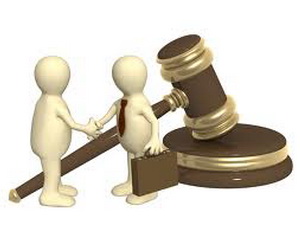 36